«Огонь - друг
и враг человека»
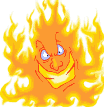 Загадка
Летала мошка -  сосновая ножка, 
    на стог села –
       всё сено съела.
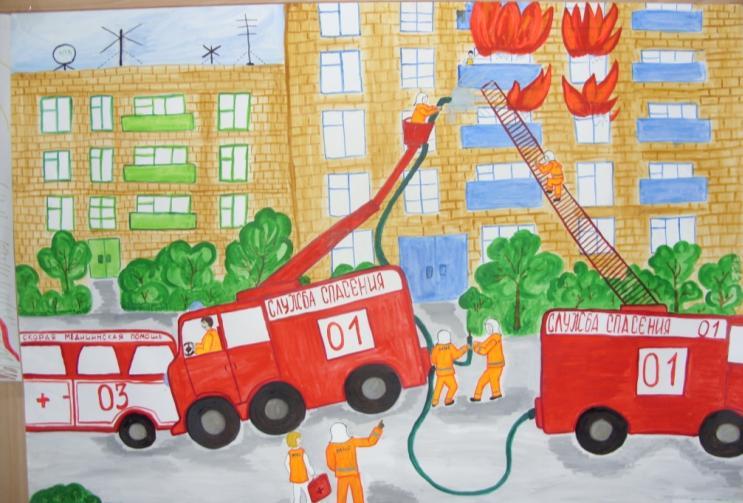 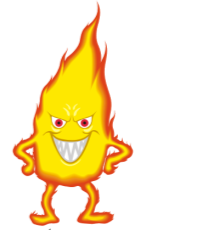 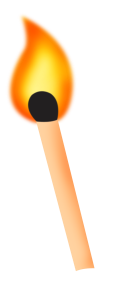 ?
Спичка
Загадка
Шипит и злится, 
Воды боится, 
С языком, а не лает, 
Без зубов, а кусает.
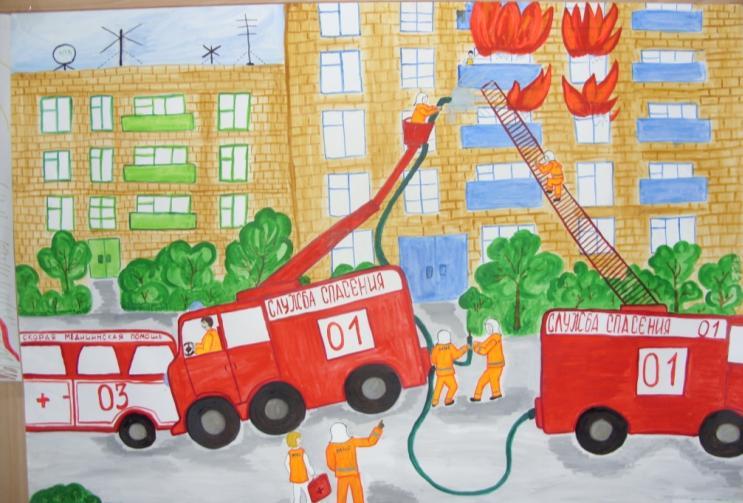 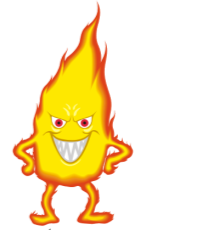 ?
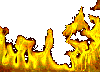 Огонь
Загадка
Что бывает, если птички
Зажигают в доме  спички?
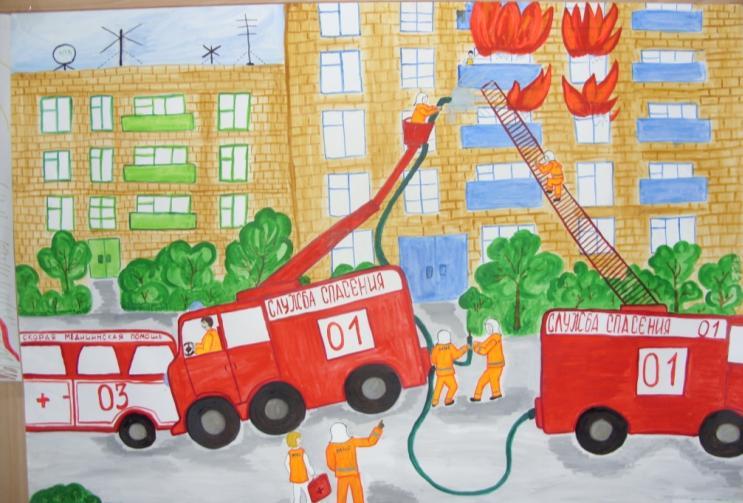 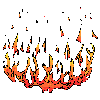 ?
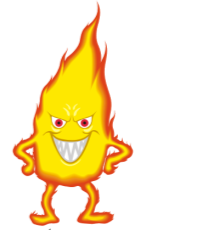 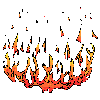 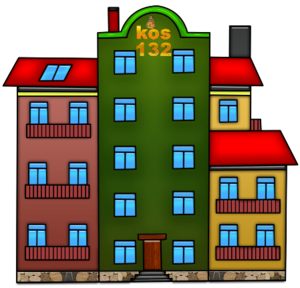 Пожар
Загадка
Висит - молчит, 
      а перевернёшь, шипит, и пена летит.
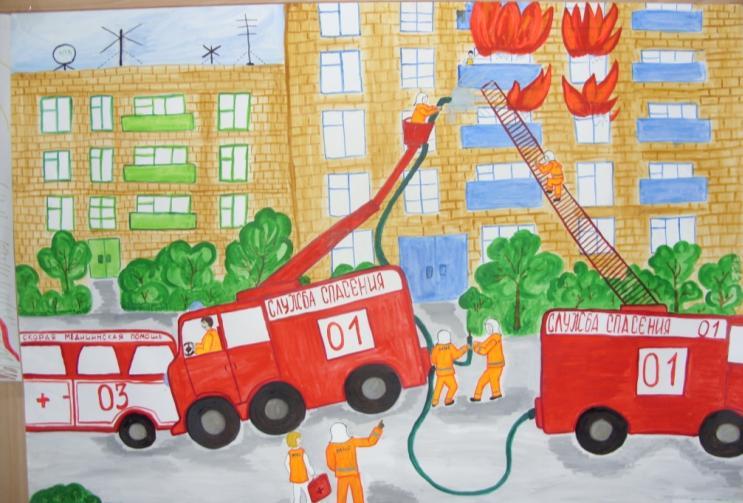 ?
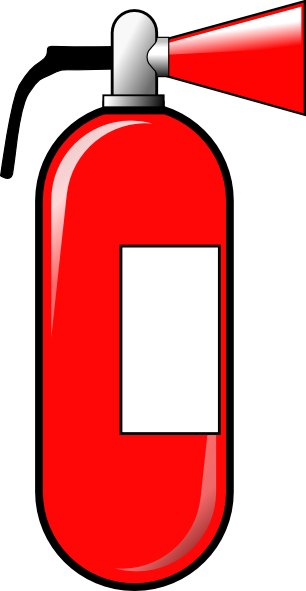 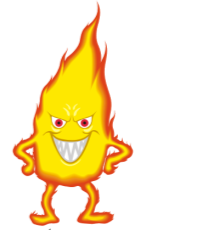 Огнетушитель
Загадка
Смел огонь, они смелее, 
Он силён, они сильнее,
Их огнём не испугать,
Им к огню не привыкать!
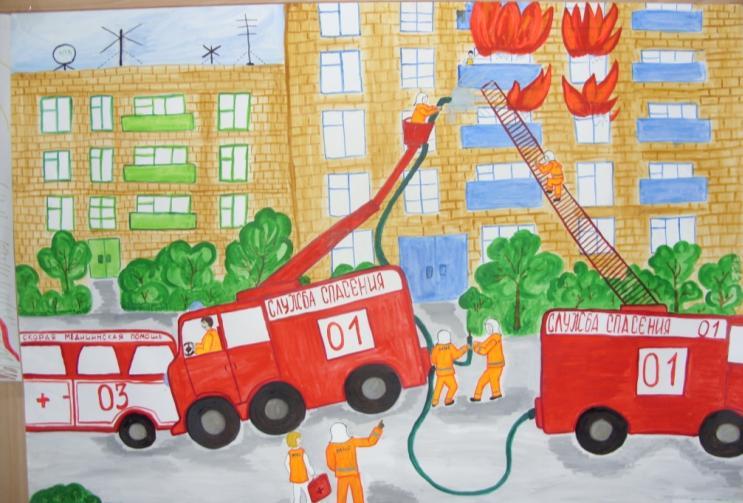 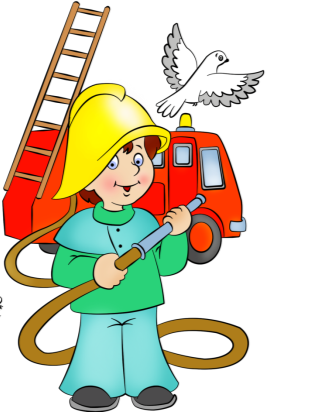 ?
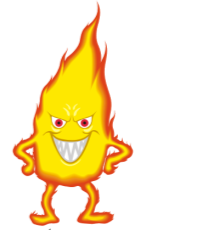 Пожарные
Польза и вред огня
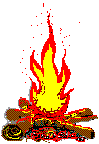 Огонь - друг
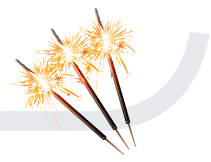 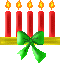 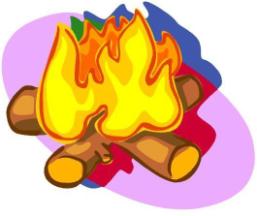 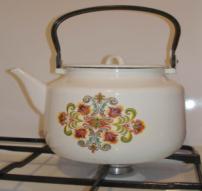 Знайте!!!
Знают все – человек без огняНе живёт ни единого дня.При огне, как при солнце светло,При огне и зимою тепло.Посмотрите, ребята, вокруг:Нам огонь -  
Повседневный наш друг.Но когда мы небрежны с огнём,Он становится нашим врагом.
Огонь - враг
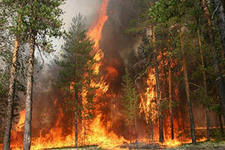 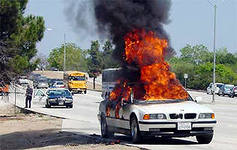 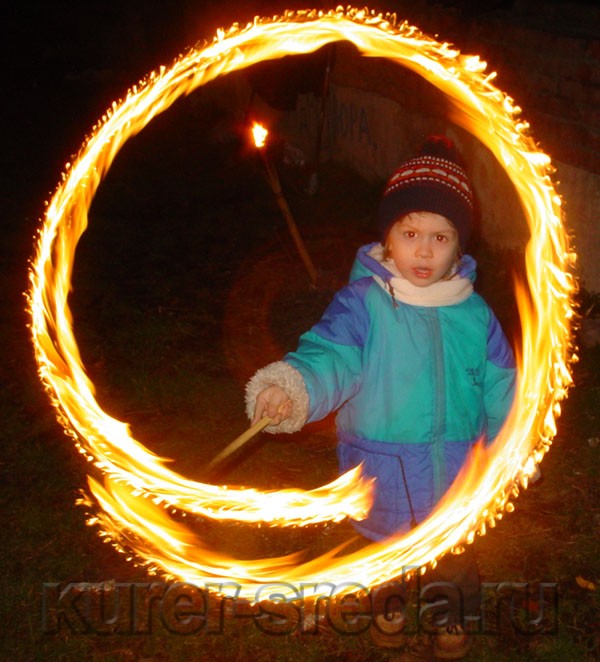 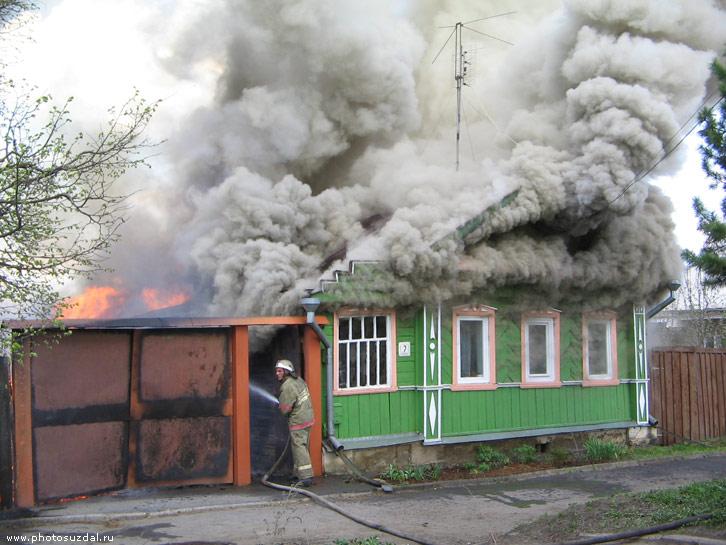 Игра «Потуши пожар!»
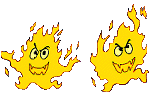 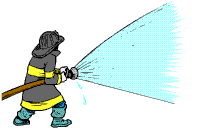 Экспериментальная лаборатория
Эксперимент с водой
Эксперимент со снегом
Эксперимент с песком
Эксперимент с землей
Наберите номер пожарной службы!
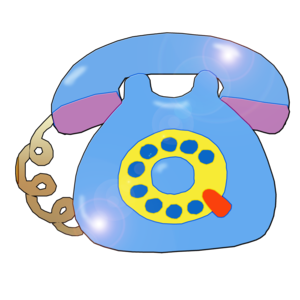 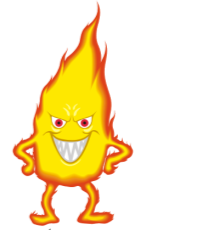 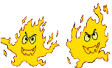 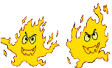 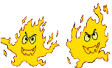 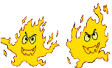 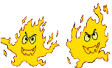 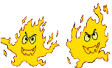 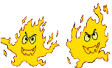 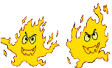 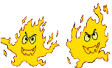 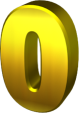 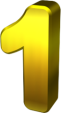 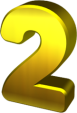 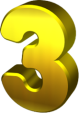 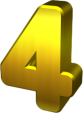 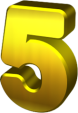 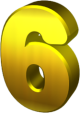 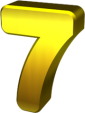 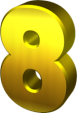 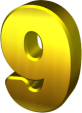 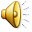 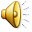 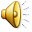 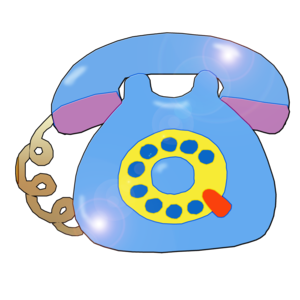 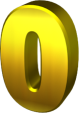 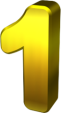 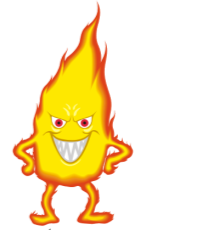 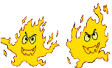 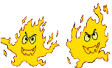 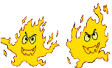 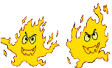 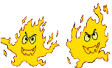 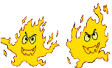 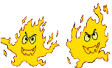 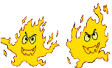 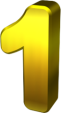 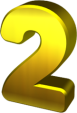 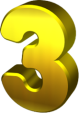 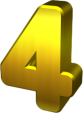 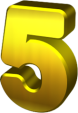 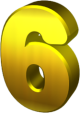 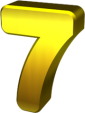 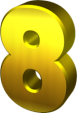 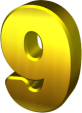 Выберите то, что нужно пожарному
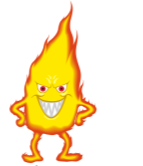 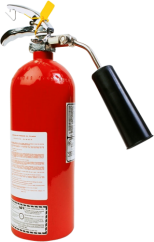 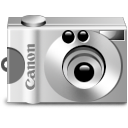 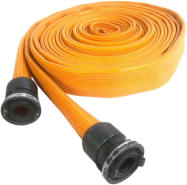 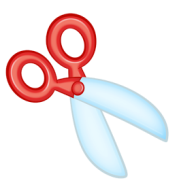 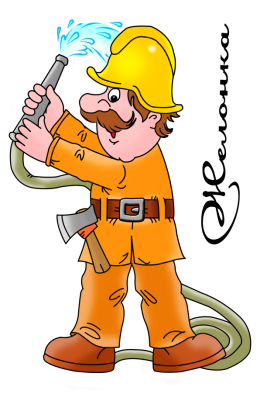 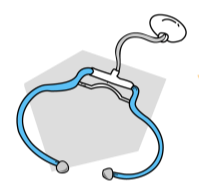 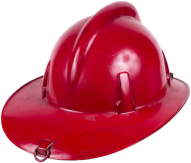 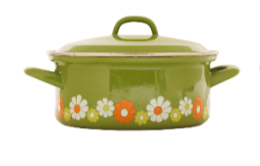 Кто с огнем не осторожен,
У того пожар возможен
Ребята, помните о том,
Что нельзя шутить с огнем!
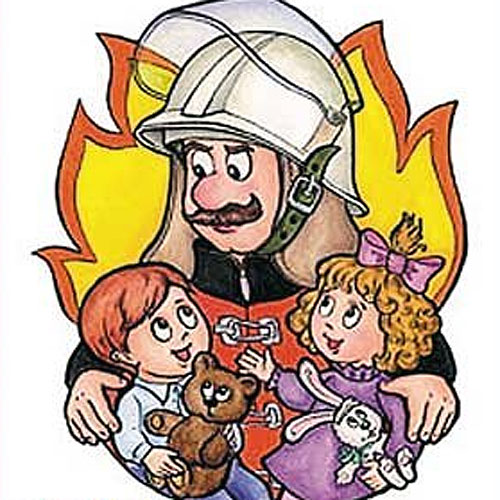 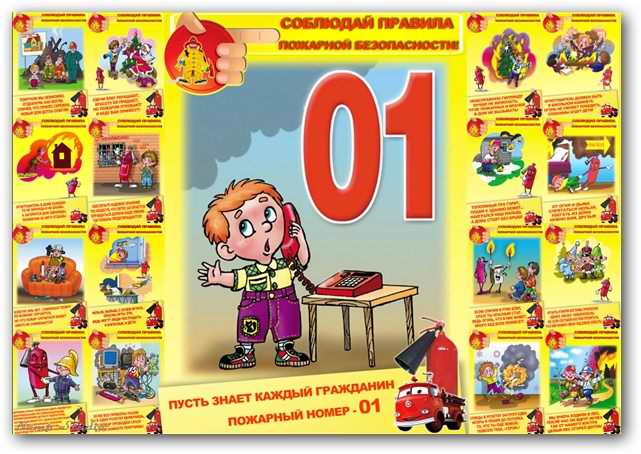 Памятка 
для детей и родителей
Спасибо
за внимание
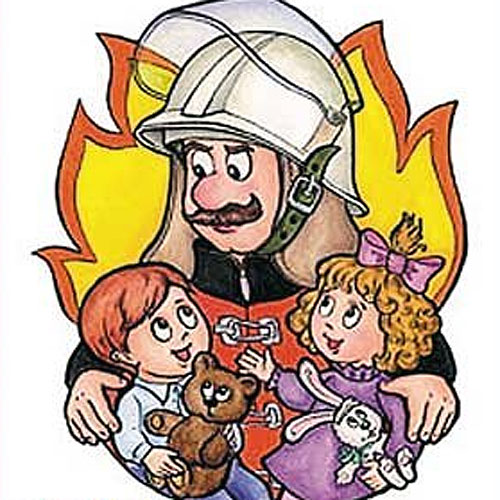